5 Steps to a Healthy Soil
Bob Hochmuth- NFREC-SV
Danielle Treadwell- Horticultural Science
Brad Burbaugh – Duval County
Steve Gaul – Nassau County
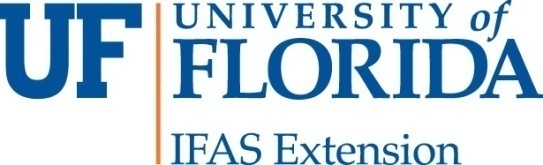 [Speaker Notes: Building a healthy soil is essential to organic systems.]
Objectives
Define a healthy soil
Identify 5 simple things you can do to encourage a healthy soil
Inspire all of you to adopt at least one of these practices
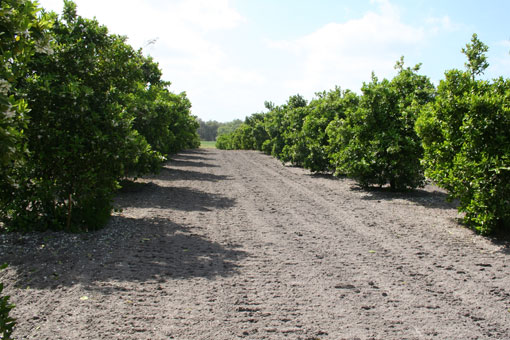 What is a Healthy Soil?
Soil quality generally means the soil’s physical, chemical and biological condition are in good condition for it’s intended use.

Farmers typically define soil health to mean …
[Speaker Notes: There is no consensus on the definitions of “Soil quality” and “soil health”. 
These terms are often used interchangably.
There is no single test for soil quality – because there are many factors that affect soil quality!]
Soil Health Defined
…a soil that can:
Accept, retain, and release nutrients
Accept, retain, and release water
Promote and sustain root growth
Maintain suitable habitat for soil organisms
Respond to management
Resist degradation
From: Soil Ecology and Management, SAFS, MSU. www.safs.msu.edu/soilecology/soilbiology.htm
[Speaker Notes: How can you tell if soils has “good health”.
SAFS = Sustainable Agriculture Farming Systems Project. (A long term sustainable ag project for research and education). 
MSU = Michigan State University]
So how do we get a healthy soil?
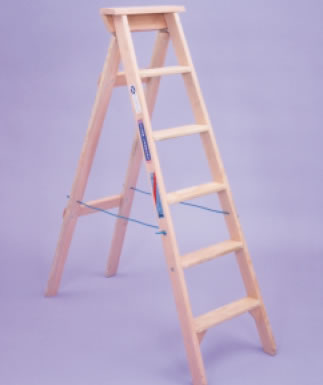 The 5 Steps
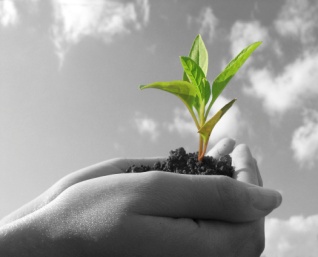 Step 1: Avoid Risks
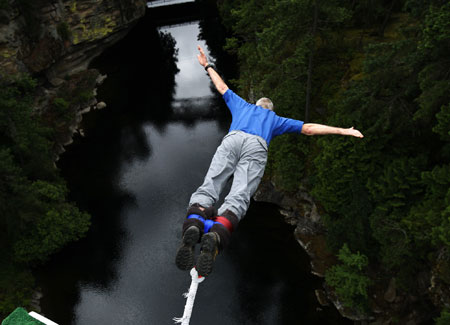 [Speaker Notes: Plan to avoid things that can harm soil health]
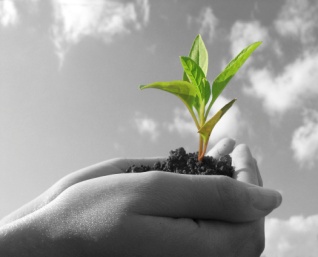 Avoid excessive inputs:   fertilizers, water, pesticides
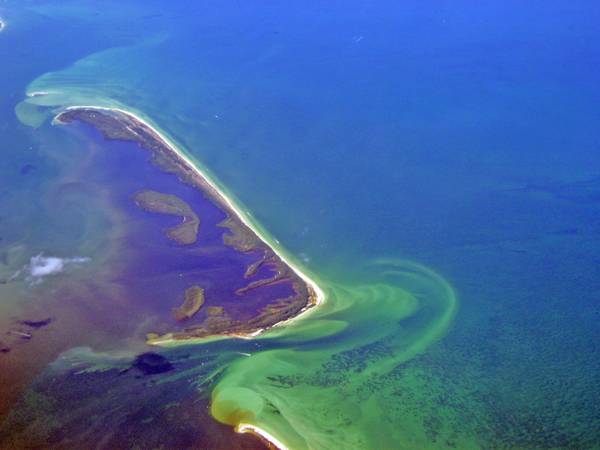 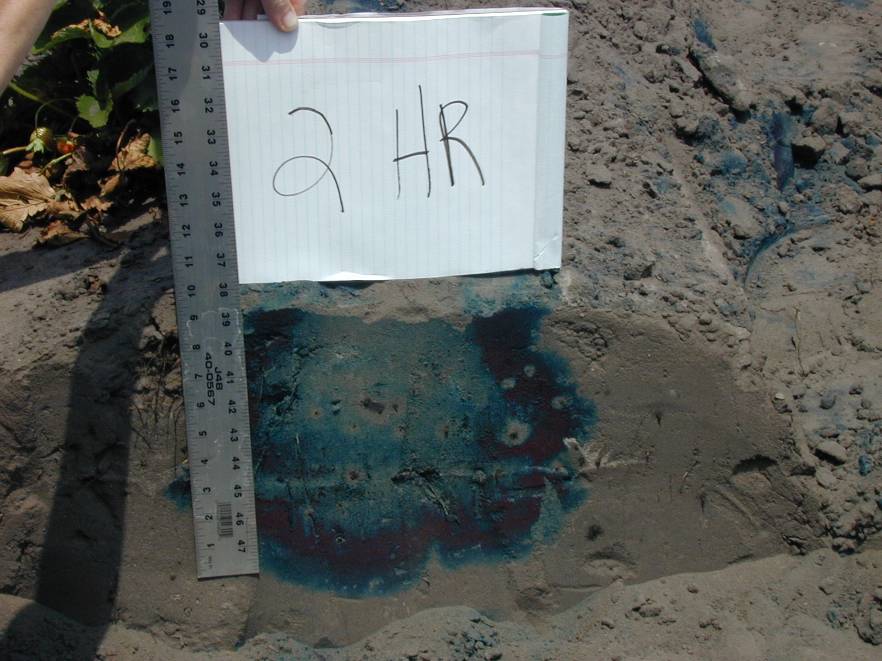 Excess nitrogen leads to utrophication (algal growth fueled by nutrients).
Dye shows movement of water and fertilizer after 2 hours of irrigation. Tape has 4 inch emitter spacing and a flow rate of 32 gal/100 ft/hr.
[Speaker Notes: There is now a dead zone the size of Rhode Island off the gulf of mexico where nothing grows. No fish, no primary food chain organisms. This is the result of excess fertilizer running down the Mississippi River from the corn belt. In some parts of Iowa, thye continue to issue “blue baby” warnings when the nitrate content of well water gets too high. Babies that ingest high nitrate water die from brain damage (the cells are starved for O2 and they turn blue). This usually happens in the spring, when the rains come and percolate the nutrients back into the groundwater. Blah blah blah just burns me up man. Darn corn. A perfectly good plant too.]
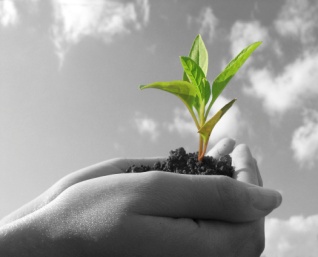 Step 2: Increase Organic Matter
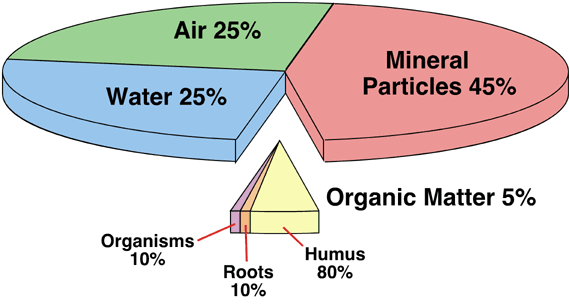 M. Pidwirny, Univ. BC
Soil Organic Matter - Situation
Organic matter = 
	the living + the dead + the very dead. 
Soil tests can measure total carbon and OM.
In FL, soil organic matter for most sands is around 1 to 2%.
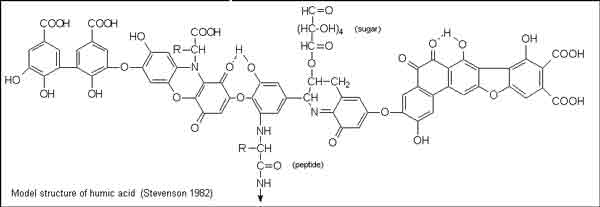 The VERY dead
[Speaker Notes: Living = living organisms, including plant roots
Dead = recently terminated plants, turned into the soil and actively decomposing
Very Dead = the organic matter that has become an integral part of the soil and is very long lasting. **This is the really good stuff that help turn your soil to black!
Total carbon can be requested on a soil test, and so can %OM]
Soil Organic Matter - Situation
Fine sands accept and retain water poorly.
Field capacity (water retention) is about 6% and the wilting point (point where roots can no longer extract water) is 3%. 
Organisms need moisture to decompose plant material and recycle nutrients.
Soil microbial metabolism is FAST in subtropical climate     rapid decomposition
[Speaker Notes: Why is organic matter so difficult to build in Florida.

Compare water holding capacity (amount of water by volume that can be retained by adhesive and cohesive forces between particles) of a clay soil at 45%!]
Soil Organic Matter - Situation
Organic matter:
stores water 
extends residual activity of pesticides 
stores nutrients
improves soil structure 
serves as a source of carbon(energy) for soil micro-organisms.
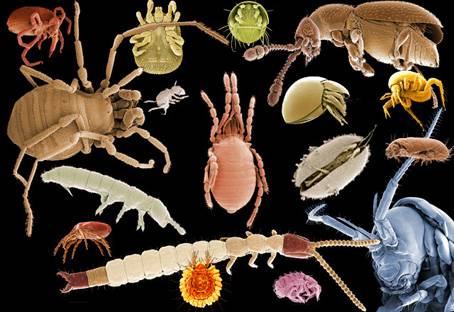 www.fao.org
[Speaker Notes: Organic matter is important because it provides many benefits]
Result of Organic Matter Addition
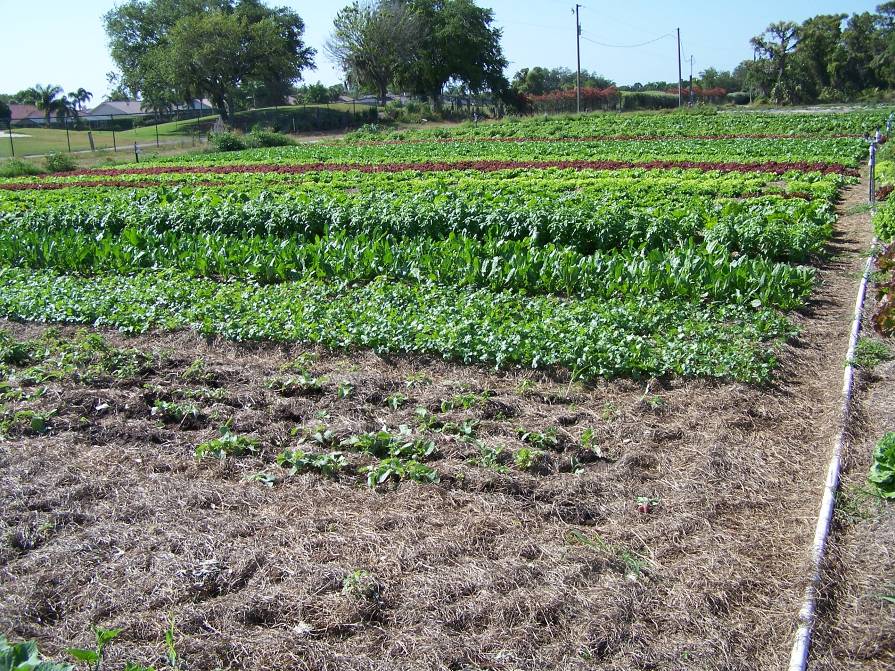 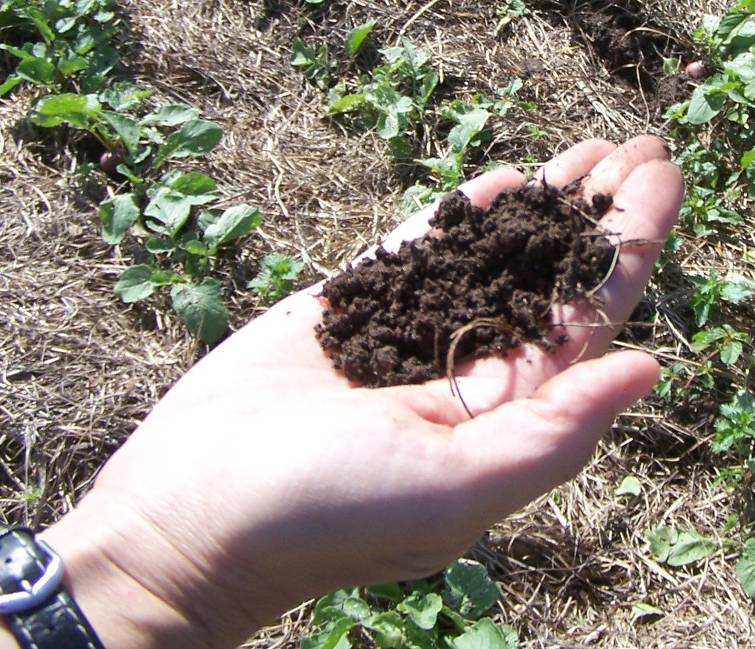 The soil organic matter on this farm is ~7% after 8 years of adding plant residues like the bahia hay you see here. The OM was 1.5% to start.
[Speaker Notes: Organic matter can be increased in Florida.
This Bill Pischer’s farm in Sarasota County - it is organic.]
Soil Organic Matter – Recommended Practices
Apply compost or other plant & animal-based soil amendments 
Grow annual cover crops between cash crops. To increase SOM, try sorghum/sudangrass planted with cowpea or pigeon pea.
Use plant-based mulches
Reduce cultivation and soil disturbance
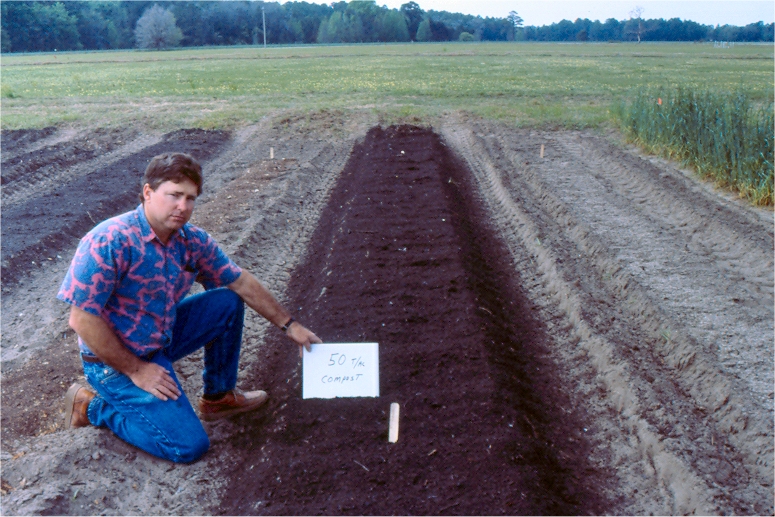 [Speaker Notes: How can you increase organic matter?]
[Speaker Notes: Apply inputs at proper rates, especially manures, so to not over fertilize]
Nitrogen Fixers and Lifters
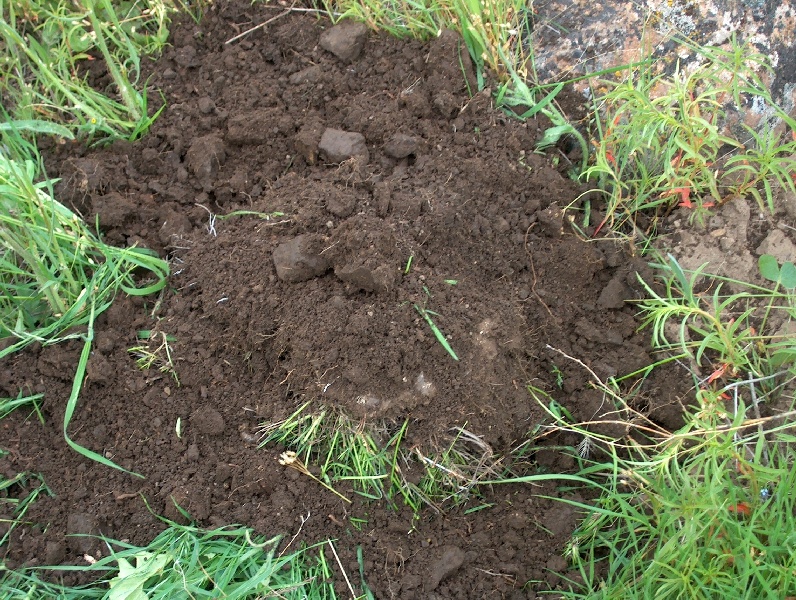 N
Legumes
 FIX NITROGEN                                                    
 Released to next crop
 Non-Legumes
 SCAVENGE NITROGEN
  Hold until required
N
N
N
N
N
N
N
N
N
[Speaker Notes: Nitrogen – important for crop yield
  Water soluble
  Prone to leaching
  Needs recycling (lifters) and fixing
  Fleshy annuals release N quickly
 Wood]
Nitrogen Lifters
Grown to retrieve available nutrients still in the soil following a harvested crop
 Prevents nutrient leaching 
 Species differ (most grass or grain)
 Can lift 90% of N
 Examples
Rye ----------------------------------------------
     Wheat
           Ryegrass
                   Sorghum-Sudan
                           Millet
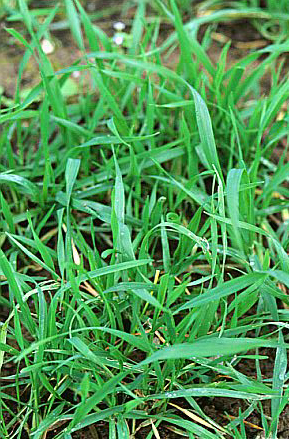 [Speaker Notes: Traits and examples of “lifters”]
Nitrogen Fixers
Help maintain soil organic matter and add nitrogen to the system
Incorporated into soil or killed on the surface before they are mature
 LEGUMES
 Examples
  White or Red Clover
  Southern Peas
  Velvet Bean --------------------
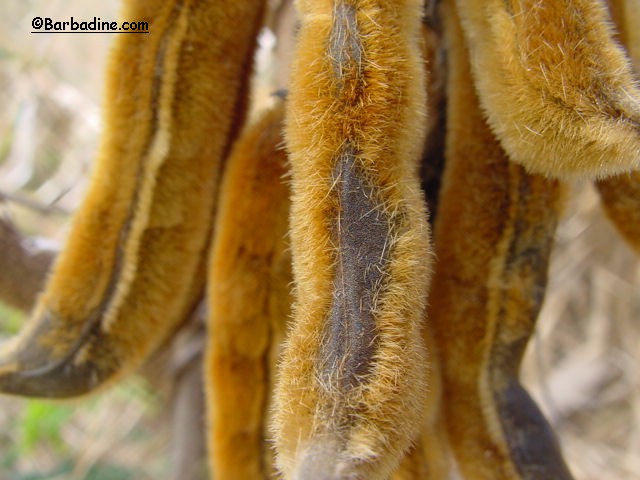 [Speaker Notes: Traits and examples of “fixers”
Most cover crop residues are usually low in lingin content and high in nitrogen, they decompose rapidly in the soil.]
Cool Season Cover Crops
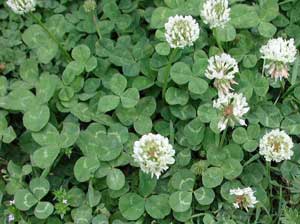 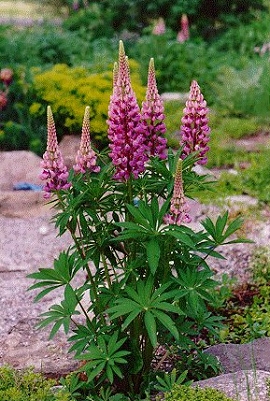 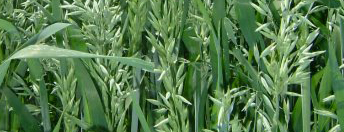 WHITE CLOVER*
LUPINE*
OATS
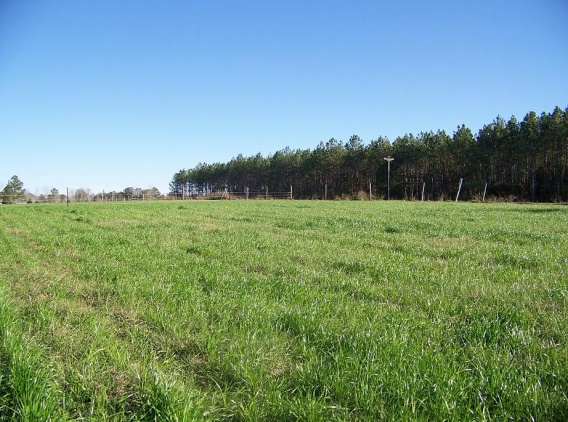 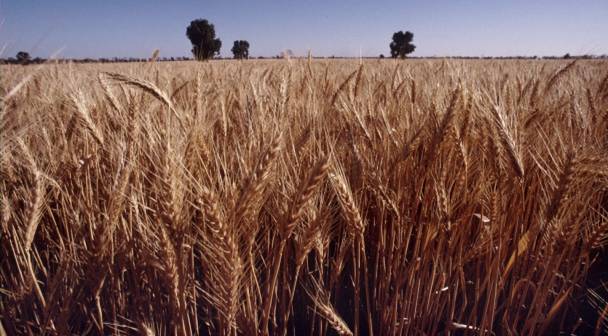 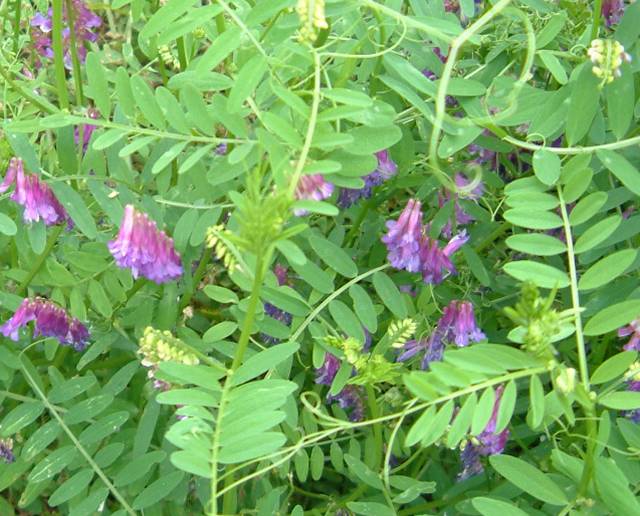 RYE
HAIRY VETCH*
WHEAT
[Speaker Notes: Cover crops for the cool season]
Warm Season Cover Crops
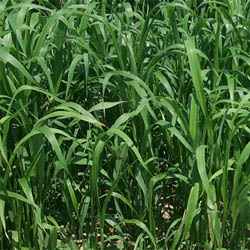 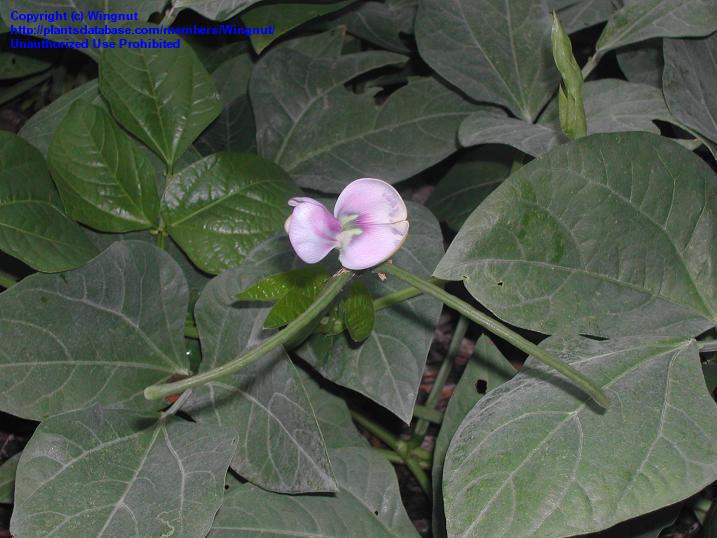 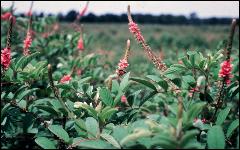 SORGHUM/SUDAN
SOUTHERN PEA*
HAIRY INDIGO*
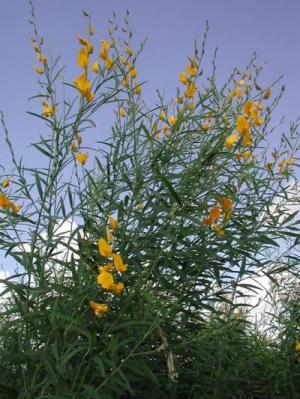 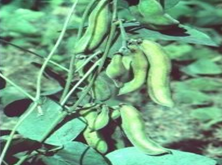 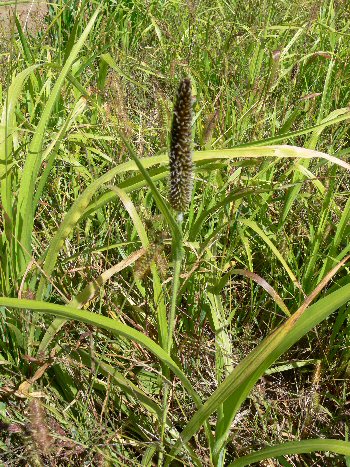 PEARL MILLET
VELVET BEAN*
SUNNHEMP*
[Speaker Notes: Cover crops for the warm season]
Step 3: Apply the Correct Fertility
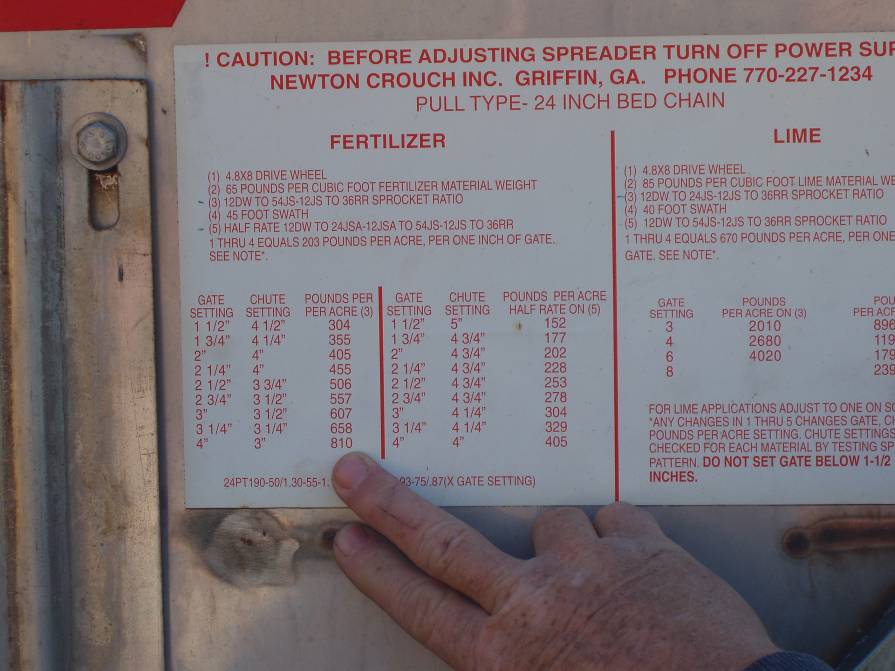 [Speaker Notes: Base applications and rates of fertilizer and lime on a soil test]
Apply the Correct Fertility - Situation
Nutrient imbalances interfere with crop development and reduce soil organism efficiency
cause plant stress
may result in reactive measures by the farmer
poses risk to water quality
excess N facilitates rapid decomposition of plant residues
[Speaker Notes: Need proper fertilizer program to maximize crop health]
Apply the Correct Fertility - Goal
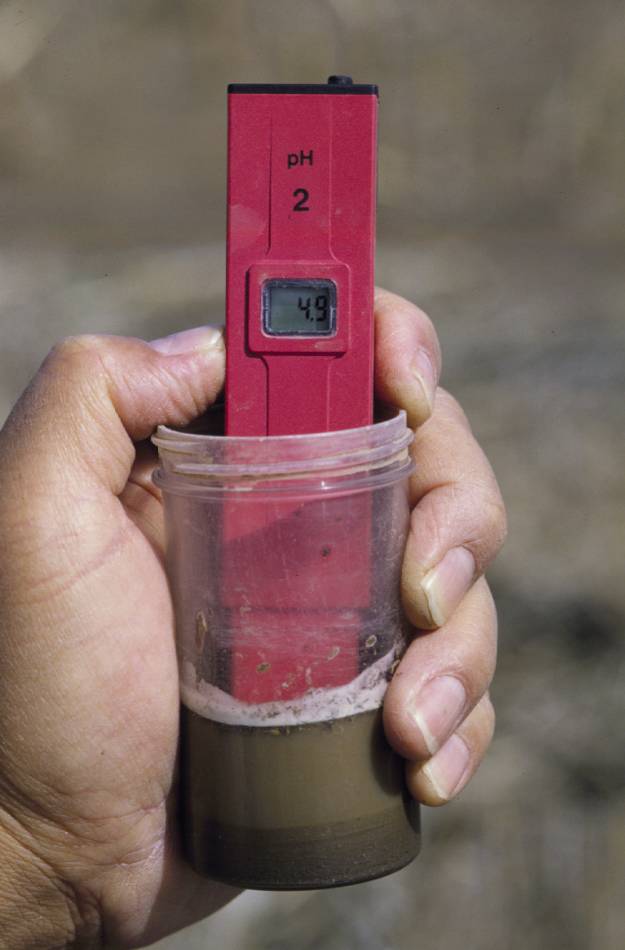 For vegetable crops, maintain a soil pH of 5.5 – 6.5.
Increase fertilizer use efficiency
Increase water use efficiency
[Speaker Notes: If pH is too high, select crops tolerant to high pH (legumes), use acidifying fertilizers, add small small small amounts of elemental sulfur, ect.]
Apply the Correct Fertility – Recommended Practices
Monitor Crop Nutrients
Estimate crop nutrient removals to keep a rough estimate of what needs replacement during the year. 
Use laboratory tissue analysis and petiole sap analysis in season.
Use catch crops to recycle nutrients
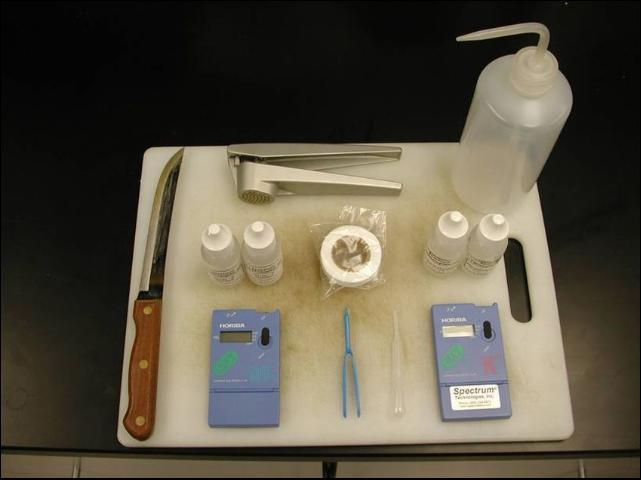 [Speaker Notes: Ways to make adjustments in your fertilizer program]
Apply the Correct Fertility – Recommended Practices
Use a combination of fast and slow release nutrients.
FAST (release <1-4 wks): 
Soluble synthetic fertilizer
Blood meal
Soybean meal
Fish emulsion
Kelp 
Succulent legumes soil incorporated
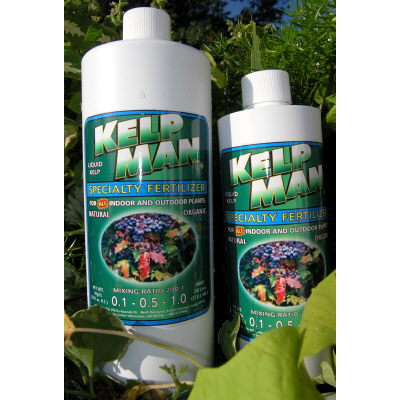 [Speaker Notes: Different sources of nutrients will vary in the rate of release of the nutrients. Know your fertilizer characteristics.
Blood meal is dried, powdered blood used as a high-nitrogen fertilizer. It is one of the highest non-synthetic sources of nitrogen and if over-applied it can burn plants with excessive ammonia. Blood meal is completely soluble and can be mixed with water to be used as a liquid fertilizer. It usually comes from cattle as a slaughterhouse by-product. It may also be spread on gardens to deter animals such as rabbits, or as a compost activator.
Blood meal, bone meal, and other animal by-products are permitted in certified organic production as soil amendments, though they cannot be fed to organic livestock. In the United States, fear of BSE (mad cow disease) and the related Creutzfeldt-Jakob disease prompted Demeter International, which certifies biodynamic farms, to fully prohibit use of bone meal and blood meal, since these could be routes of infection for BSE.
Blood meal is different from bone meal in that blood meal contains a much higher amount of nitrogen, while bone meal contains phosphorus.
Nitrogen is more typically missing from soils than the other elements provided by most fertilizers (phosphorus and potassium). Plants grown in soil lacking proper amounts of nitrogen will yellow from the leaves down due to nitrogen deficiency. Applying blood meal will help plants become green again.]
Apply the Correct Fertility – Recommended Practices
SLOW (controlled) release: nutrients are made available over time in quasi-regular amounts. “Release” is mediated by physical and biological means. 
Urea, polymer coated fertilizers
Properly prepared compost 
Legume cover crops soil incorporated 
Uncomposted plant material
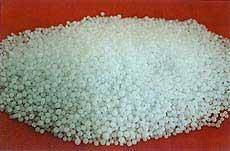 Prilled Urea 46% N
[Speaker Notes: Nutrients that are slower to release or actually controlled in their release rate.
“Release” is mediated by microorganisms (as the case for urea, compost) or by physical and mechanical means (disintegration of plastic coatings, prills)
Properly prepared compost (no visible particles, cool, sweet smell)
Legume cover crops soil incorporated < 2 weeks before crop.
Uncomposted plant material (wood chips, leaves, yard waste) will contribute to total SOM but additional N must be supplied.]
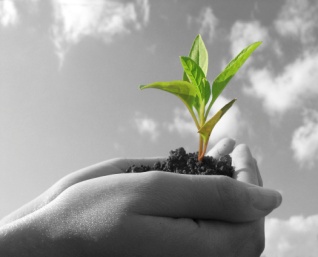 Step 4: Improve Soil Structure
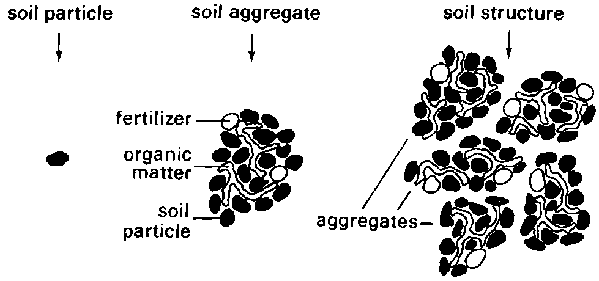 www.fao.org
[Speaker Notes: Soil structure refers to the grouping of soil particles (sand, silt, clay, organic matter and fertilizers) into porous compounds. These are called aggregates. Soil structure also refers to the arrangement of these aggregates separated by pores and cracks]
Improve Soil Structure - Goal
Goal:
Increase aggregation
Reduce compaction
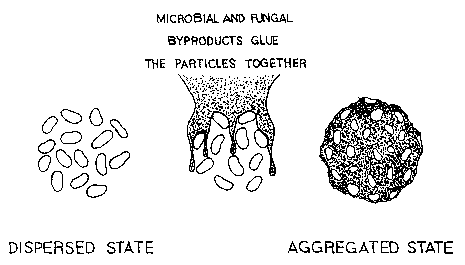 [Speaker Notes: The two main goals in improving soil structure]
Improved Soil Structure Improves Water Infiltration
0.1 in/min
5 in/min
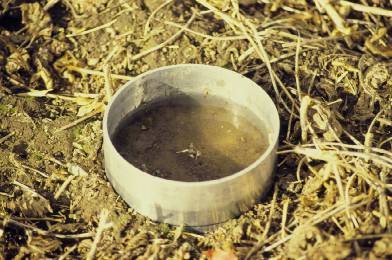 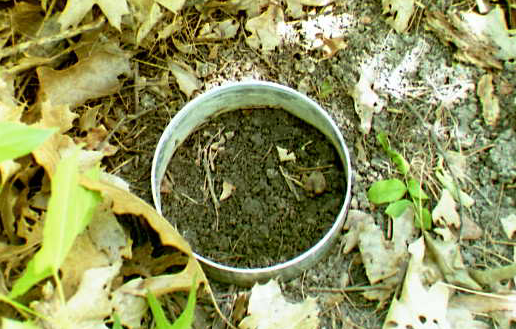 35% 
Water Stable Aggregates
88% 
Water Stable Aggregates
Joel Gruver, NIU
[Speaker Notes: Soil aggregates or structure affect the infiltration rate. Generally, a soil with a higher percentage of water-stable aggregates will have a higher infiltration rate.  This is a comparison of infiltration on the same soil type under different land uses.]
Improve Soil Structure – Recommended Practice
Use the most lightweight equipment possible for the job.
Vary tillage depths to avoid developing a hardpan.
Add organic matter.
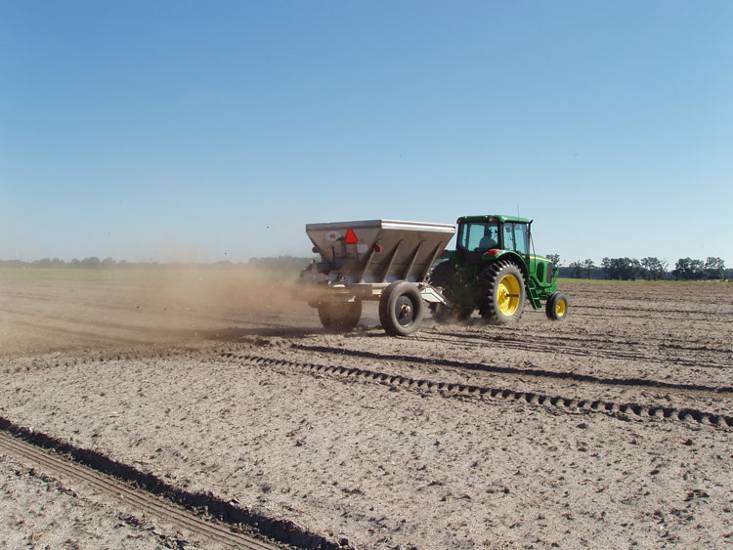 Poultry litter application in Citra, FL
[Speaker Notes: Ways to keep good structure]
Step 5: Keep the Soil Alive
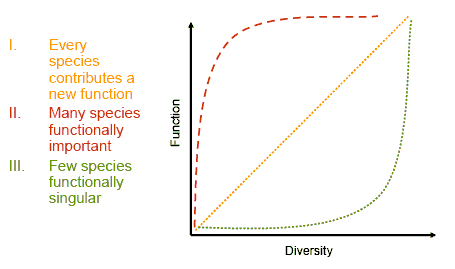 www.scotland.gov.uk
[Speaker Notes: The more species, the better.]
Keep the Soil Alive - Situation
Fungi, bacteria and other micro-organisms make nutrients available for plants and recycle dead plant material.
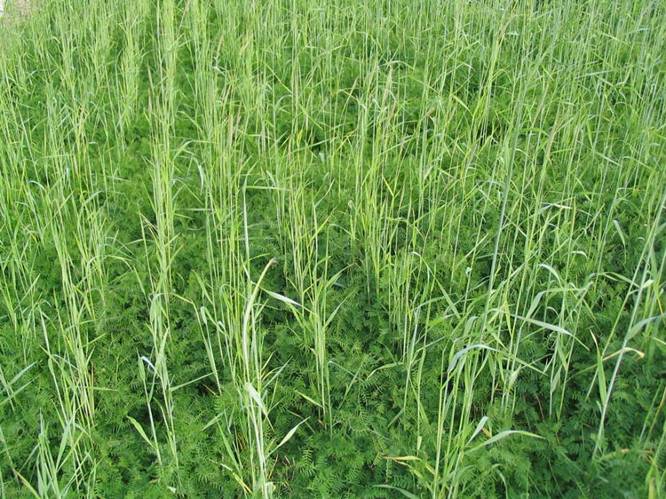 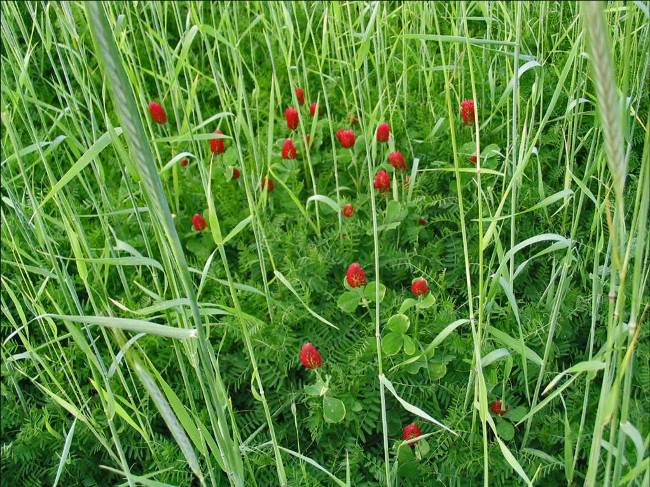 70% rye, 30% hairy vetch
Rye, crimson, hairy vetch
[Speaker Notes: Micro-organisms do the “good work” in the soil.]
Keep the Soil Alive
Soil benefits with the addition of carbon:
Crop rotations that included at least 3 years of forages increased soil carbon and were more profitable for the grower compared to continuous corn (Karlen et al. 2006).
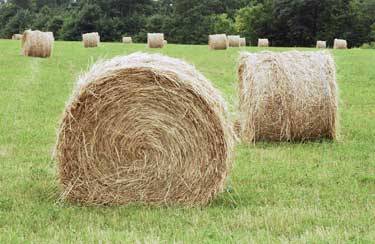 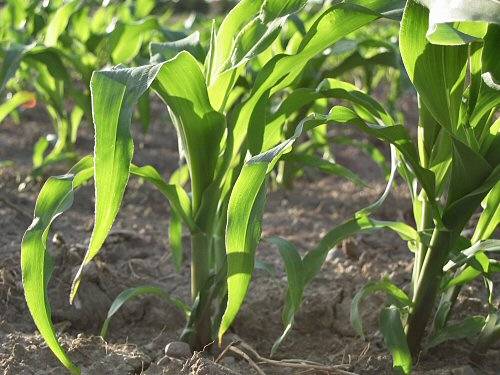 [Speaker Notes: Soils need a good carbon source for long term health]
Keep the Soil Alive – Recommended Practices
Maintain a diversity of vegetation 
Keep soil covered with plant material 
Minimize cultivation and compaction
Add organic matter (are you beginning to see a trend here?)
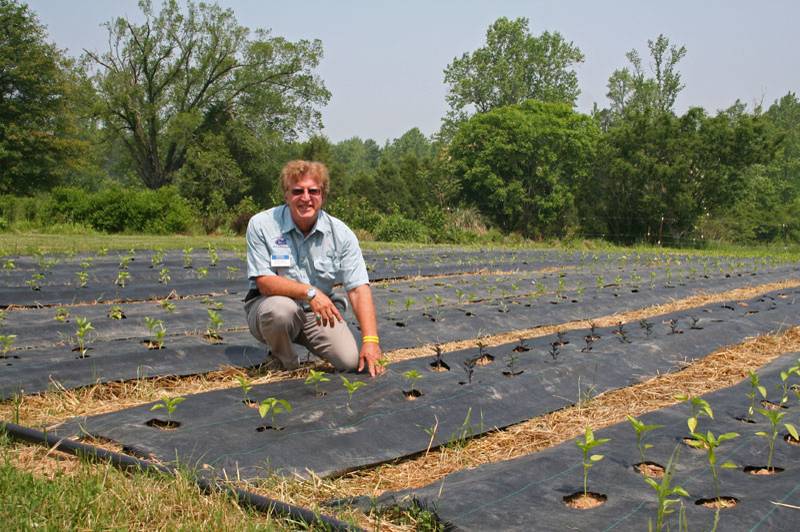 R. Kluson, Sarasota County Agent at Alex Hitt’s farm in NC. No-till pepper.
[Speaker Notes: Key practices to keep the soil alive and build a health soil.]
Additional Resources
UF-IFAS Extension Soil Testing Laboratory
	http://soilslab.ifas.ufl.edu/
USDA NRCS Web Soil Survey
	http://websoilsurvey.nrcs.usda.gov/app/
ATTRA’s Sustainable Soil Management
	http://attra.ncat.org/attra-pub/PDF/soilmgmt.pdf  
SARE: Building Soils for Better Crops 
	http://www.sare.org/publications/bsbc/bsbc.pdf
Thank You
For more information visit the Small Farms web at http://smallfarms.ifas.ufl.edu
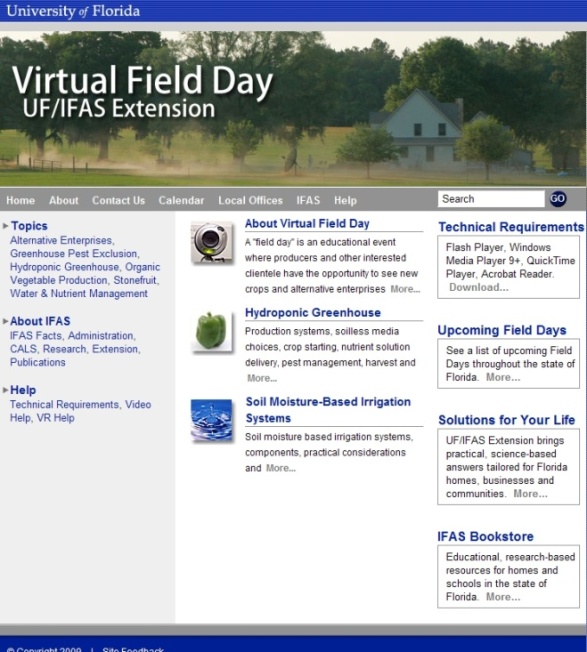 Take a virtual field day tour by visiting the Virtual Field Day  web at http://vfd.ifas.ufl.edu
This presentation brought to you by the
 Small Farms/Alternative Enterprises Focus Team.